Вопросы, которые ставят в тупик взрослыхили вопросы о половом воспитании мальчиков и девочек
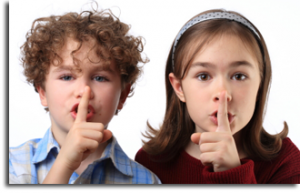 Подготовила педагог-психолог КЦО
                                                                                                                               Розыева Ольга Николаевна
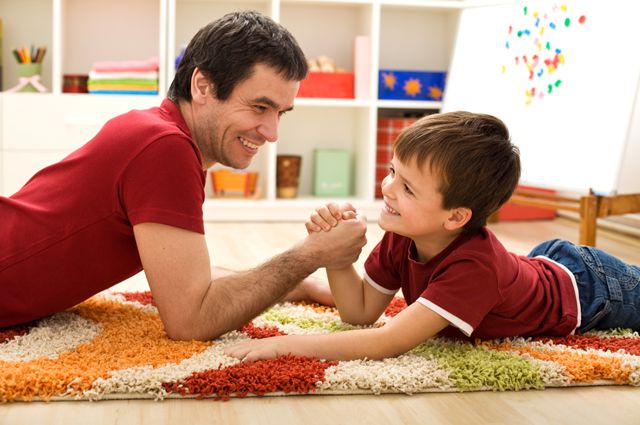 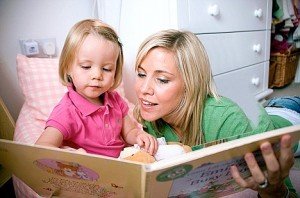 Младший дошкольный возраст
Период активного проявления любознательности ребенка. 
Ребенку интересно все…Он делает открытия, которые позволяют ему чувствовать свою значимость
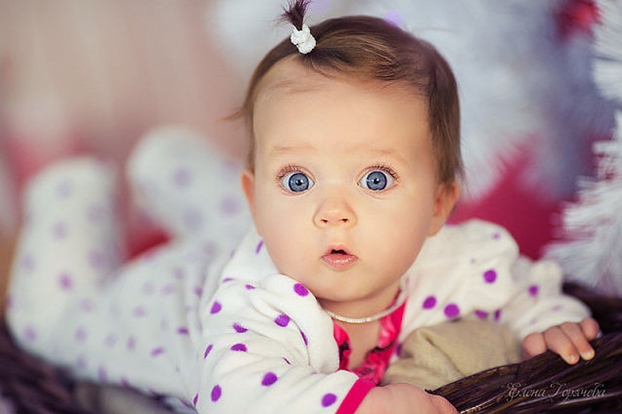 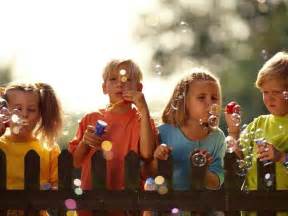 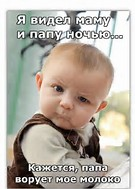 Основные правилаполового воспитания детей дошкольного возраста
Главное, что требуется от родителей в случае появления «неудобных» вопросов или ситуаций – это естественность поведения, готовность исчерпывающе на все ответить, умение объяснить все без страха и стыда.
Удовлетворить детское любопытство и в то же время не травмировать очень ранимую детскую психику.
Как правильно отвечать на «неудобные» вопросы?
1. Ваши ответы должны быть правдивыми по содержанию, объективными и научными. 
2. Общение детей и родителей, как правило, в семье ведется детским языком.
3. Рано или поздно все вымышленное непременно столкнется с реальностью, уточнится и дополнится уличным «образованием». 
4. Как только произойдет замена уличными, «взрослыми» терминами, то  уже в младшем школьном возрасте стоит познакомить ребенка с научными медицинскими названиями мужских и женских гениталий – пусть он учит улицу, а не улица его.
5. С раннего детства постарайтесь сформировать у дочери или сына представление о законе продолжения рода, которому в обязательном порядке подчиняется все, без исключения, живое на Земле.
6. Половое воспитание мальчиков и девочек в младшем возрасте отличается мало, потому что детей, как правило, интересует одно и то же. 
7. Ответы в обоих случаях должны быть доступными для понимания детьми, только так они не вызовут дополнительных вопросов. 
 Запомните: ребенку нужно давать только те ответы, которые его интересуют в конкретный момент, говоря исключительно о том, что он спрашивает. Лаконично, сжато и однозначно.
Осознание половой принадлежности
В 4-5 летнем возрасте появляется стойкое представление о том, что «Я – девочка», или «Я – мальчик», осознанное понимание поведенческих норм, выбор соответствующих полу ролей в сюжетно-ролевых играх.
 Если присутствует нормальное половое, сексуальное воспитание, то в 7-8 лет у ребенка появляется собственная линия поведения, соответствующая моральным и физическим нормам и требованиям. 
                                            Присмотритесь к своим детям повнимательнее.
                                                 У вас ничего не вызывает обеспокоенности?
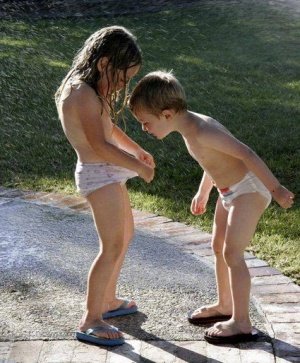 Неутомимые исследователи
Ваши взаимоотношения между собой, роли в семье, манеры общения, поведения являются первой моделью полового поведения женщины или мужчины, которую познает малыш и стремится наследовать.
           Любознательные и наблюдательные малыши часто не   понимают, о чем идет речь взрослых, 
но отлично улавливают интонации матери и отца. 
       
          Поэтому, думайте, о чем говорите, и что делаете.
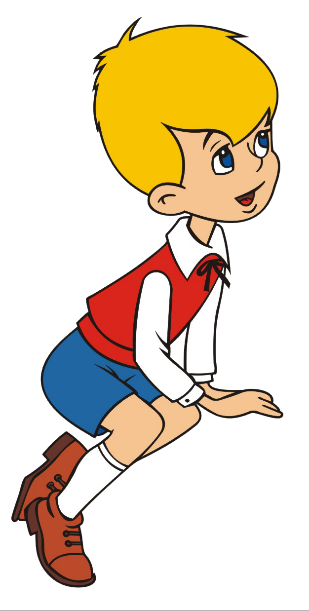 Половая осведомленность
1. Ребенок до 2-3 лет интересуется собственным телом, в том числе половыми органами. При этом выясняют признаки отличия девочек и мальчиков, женщин и мужчин. 
2. У детей 3-4 лет - возникают вопросы, откуда дети берутся, где они раньше были, почему бывают такие огромные животы у женщин? 
3. Детям 5-6 лет – интересно, как дети попадают к матери в живот, каким образом выходят оттуда? Как они там растут? 
4. Младшего школьника в 6-8 лет, - волнует, какая роль папы в появлении ребенка в семье? Почему детки похожи на своих родителей или братьев/сестер? Могут ли у детей рождаться дети? 
Ответы давать нужно сразу, коротко, четко, понятно, корректно и правду.
Cамые распространённые детские вопросы
Вопрос: «Почему я мальчик, а сестра - девочка?» Ответ: «Он  родился точно таким, как папа, а сестренка - как мама». 
Вопрос: «Откуда берутся дети?» Ответ: «Детки появляются и живут у мамы в животике». 
Вопрос: «Как я выросла?» Ответ: «Ты выросла из крошечного зернышка, всегда бывшее у мамы в животе».
Вопрос: «Как рождаются дети?» Ответ: «Детки рождаются из специального отверстия, становящегося большим при рождении ребенка». 
Вопрос: «Какая роль папы в рождении ребенка?» Ответ: «Семя из полового органа папы попадает в особенное, специальное место у мамы в животе».
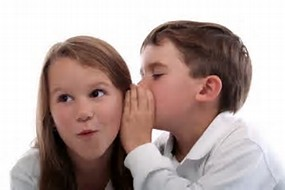 Что должен знать ребенок-дошкольник?
Полноценное половое воспитание детей дошкольного возраста подразумевает, что дети к моменту поступления в школу знакомы с понятиями и названиями органов половой сферы. 
В частности психологи рекомендуют пояснить ребенку: 
*Названия половых органов - влагалище, половые губы, клитор, яичники, матка, пенис, мошонка, яички, задний проход. 
*Что зачатие происходит, когда семя мужчины соединяется с женской яйцеклеткой после полового акта. 
*Что растет ребенок в животе в матке женщины. 
*Что рождается ребенок через влагалище женщины. 
*Основные сведения о ночных поллюциях и менструациях как о нормальных и здоровых процессах организма. 
*Что нельзя поднимать на улице презервативы.

В конечном итоге, мы знакомим деток не только с физиологией, но с понятиями нравственности и морали, половой гигиены, помогаем осознать понятия 
заботы и любви.
И еще раз о роли взрослых
Как видим, круг "семья - улица" замкнулся на ребенке….
-к эмоциональной неустойчивости ребенка, мешающей его общению и формированию нормальных отношений в детском обществе и со взрослыми
-может провоцировать патологическую робость, застенчивость, некоммуникабельность
-агрессивность, неадекватность реакций, постоянную сверхвозбудимость и т.д.
То есть отягощающие развитие ребенка факторы как психического, 
так и нравственного плана
Детское любопытство следует удовлетворять спокойно, отвечать на все вопросы ребенка, используя необходимые примеры из книг и жизни.
В 5-6 лет выраженный до этого интерес к анатомическим различиям полов часто исчезает
 (при правильном поведении взрослых), сменяясь вопросами о детстве родителей и выражением желания иметь брата или сестру и своих детей, когда вырастет.
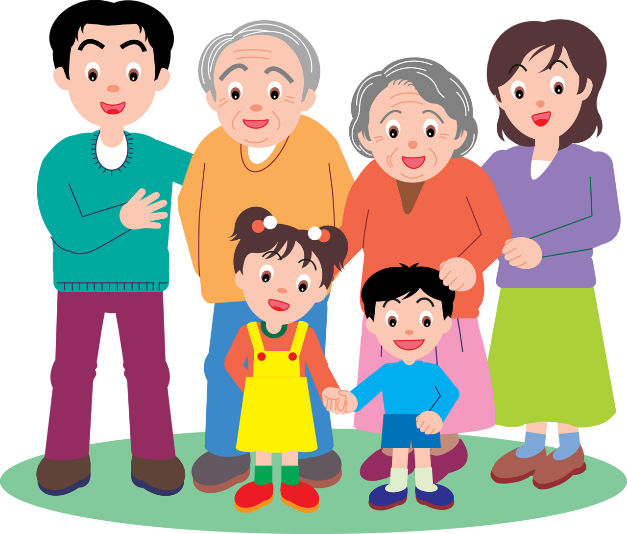 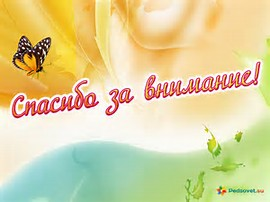